Research Enablement Initiative- Unburdening Researchers
Sherly Mosessian Ph.D
UCLA Health IT- DGIT
Acting CIO, CAO, Director of Research Enablement
Agenda
Overview of DGIT
Why Research Enablement?
Three Pillars: 
Discovery
Engagement and Enablement 
Communication and Training
Lessons learned
Challenges
What is DGIT:
ISS | OHIA | DGIT
UCLA Health Information Technology
DGIT is an information and digital technology organization serving the UCLA Health schools of Dentistry, Medicine, Nursing, and Public Health. DGIT is one arm of the UCLA Health IT organization, collaborating closely with hospital's information technology team, Information Services & Solutions (ISS) and Office of Health Informatics and Analytics (OHIA) to ensure delivery of high-quality services throughout UCLA Health Sciences.
DGIT’s org structure
DGSOM Dean Kelsey Martin M.D. Ph.D
UCLA Health Sciences CIOMichael Pfeffer M.D.
DGIT’s journey
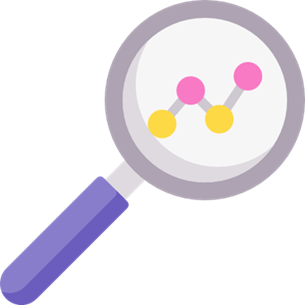 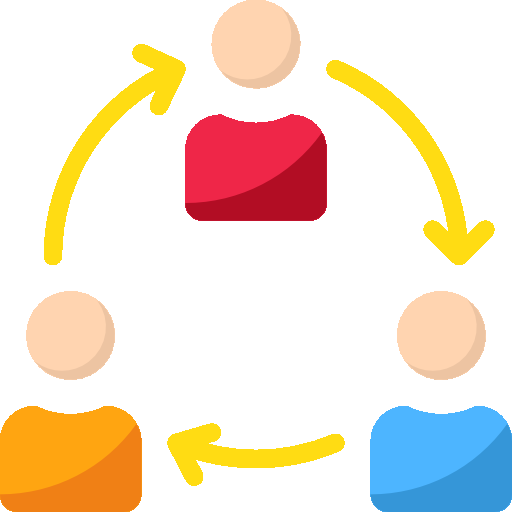 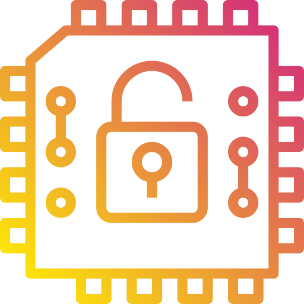 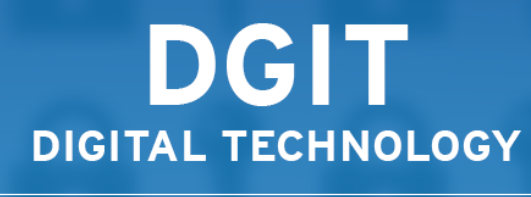 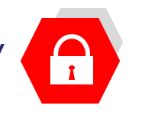 2015
2016
2017
2018
2019
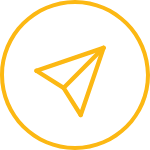 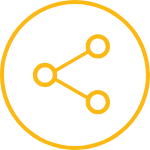 Accounts & Access
Network & Connectivity
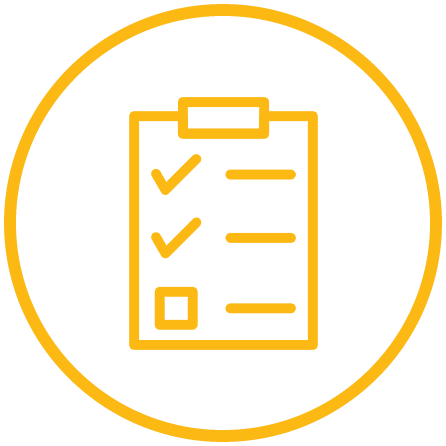 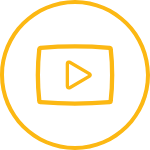 Audio Visual (AV) Services
Productivity & Collaboration
Core Services
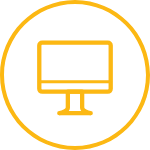 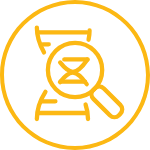 Research Enablement
Device & User Support
DGIT provides a dynamic portfolio of services and capabilities for faculty, students, and staff that support 
Education
Research
Analytics
Web development
Administrative functions

The technology solutions we deliver fulfill DGIT’s standards for security, reliability, scalability, accessibility, and innovation. They are intended to accelerate the university’s academic and research endeavors.
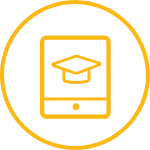 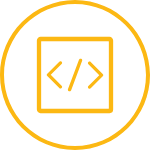 Software Development
Educational Technology
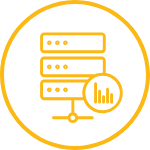 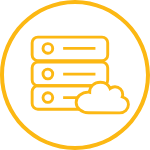 Enterprise Data
Storage & Servers
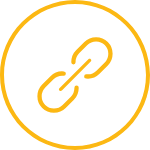 Information Security
What is the primary source of funding for research faculty?
State funding             	b) Gifts 	        	 c) Grants 	d) UC Regents

Is the purchase of computers allowed on most grants?
  Yes  		          	b) No

On average, what is the timeline from grant preparation, submission to award?
3 months		b) 5 months         	c) 9  months	d) 12 months

On average, what percent of grants get funded?
5%			b) 14%		 c) 30%		d) 50%

What is the average direct payout of a research grant in a year?
50K			b) 100K		 c) 200K 		d) 500K

What is the average annual cost of running an academic laboratory? 
a)    100K			b) 250K 		 c) 450K		d) 900K
Researcher profile
Researcher Feedback
No official onboarding process with faculty joining UCLA to address technology needs.
DGIT support staff do not provide holistic solutions on devices connected to laboratory solutions.
New security software installs or patches disrupt research tied to laboratory devices/instruments.
Minimum direct communication and feedback mechanism with the research community.
No regular meetings between Department Chairs and DGIT.
Cybersecurity solutions to laboratory devices are disruptive and or costly.
Discovery
Laboratory inventory
Establish a balanced security and support model
Research Enablement Program
Engagement and Enablement
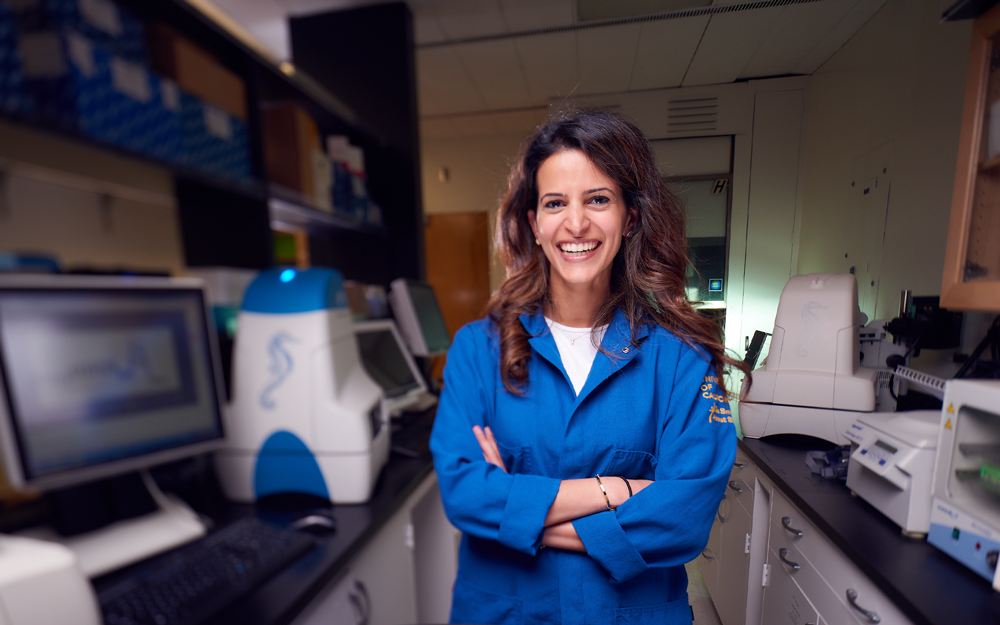 Faculty onboarding 
Governance structure
Targeted faculty interactions and meetings
Augment existing services/new initiatives
Communication + Training
Highlight successful collaborations with researchers
Website and marketing
Technology event launches and training efforts
Photo credit | Khris Griffis
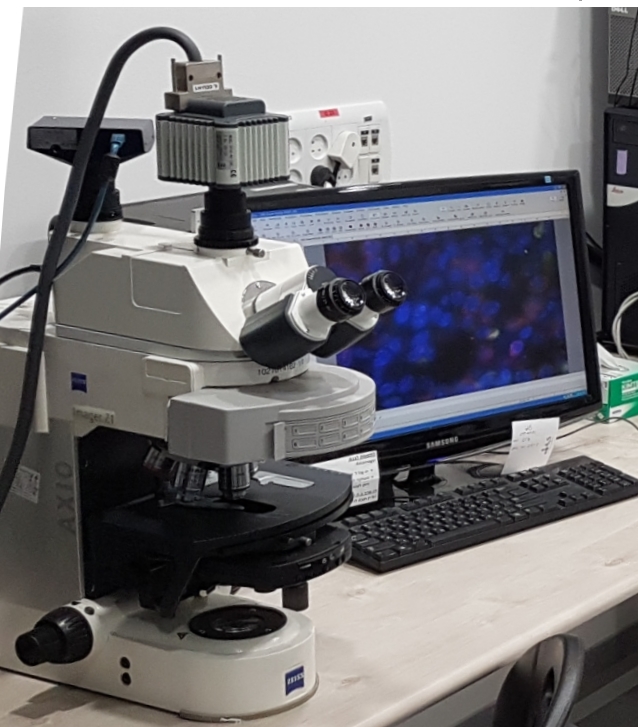 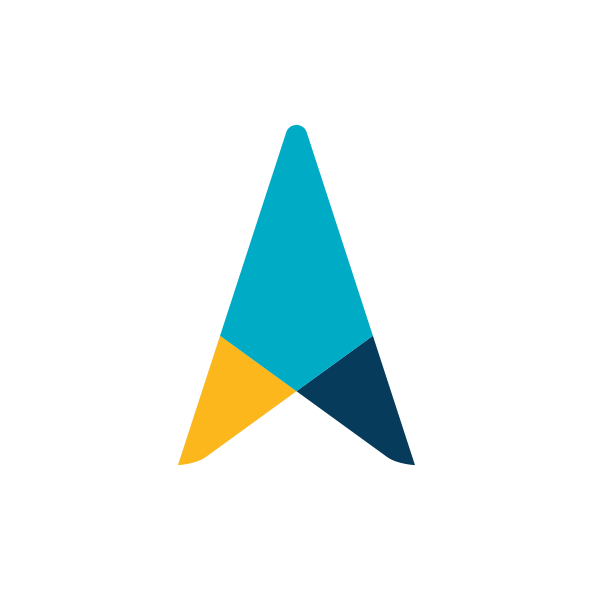 Discovery
Laboratory Device Inventory Project for School of Medicine
Started August 2018 - Completed January 2019
Project goal:
Inventory of research laboratory devices with emphasis on devices supporting laboratory instruments.

Understand research laboratory environments and types of devices requiring support.
Create a process for devices connected to instruments to go through an exception process to ensure patches and other security policies do not negatively impact them.
Laboratory Device Inventory Project for School of Medicine
81% Achieved (380 laboratories out of 471 inventoried)

Collect/Validate Computer Assets In DGIT Laboratory Spaces
285 “Instrument” Devices Documented 
1276 “Desktop/Laptop” Devices Updated / Created New
Average research devices per lab - 3
Not connected to network - 68% (192)

DGIT SOPs Updated
Desktop Support Policies
Asset Deployment
Software Management
Security Exceptions
Lessons Learned
Next steps
Updated the desktop device intake process to handle lab/medical devices requiring special controls

Identify flexible network and security solutions for researchers- Security and support playing the role of partners

Use the lab inventory as a launching pad to start faculty engagements and forming custom solutions
Majority of laboratory devices are not supported by IT 

Due to funding restrictions faculty have old devices/software tied to critical laboratory equipment

To avoid network security concerns, faculty have placed majority of the devices off network (68%)

Researchers are concerned about engaging IT and being tied down with strict security requirements; instead find their own solutions
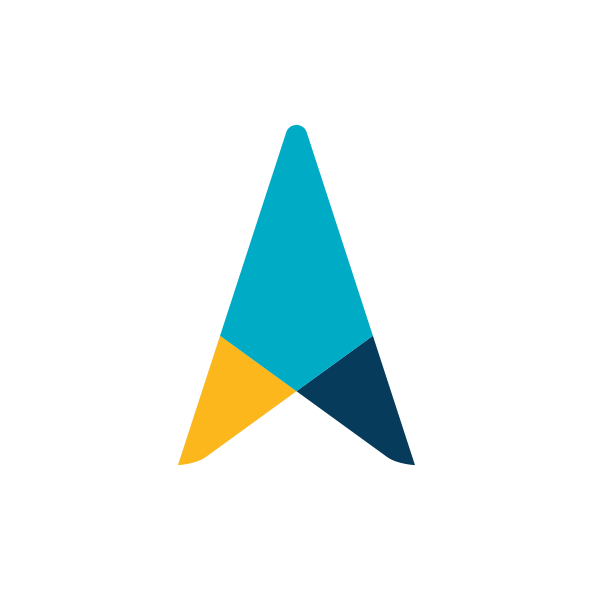 Engagements & Enablement
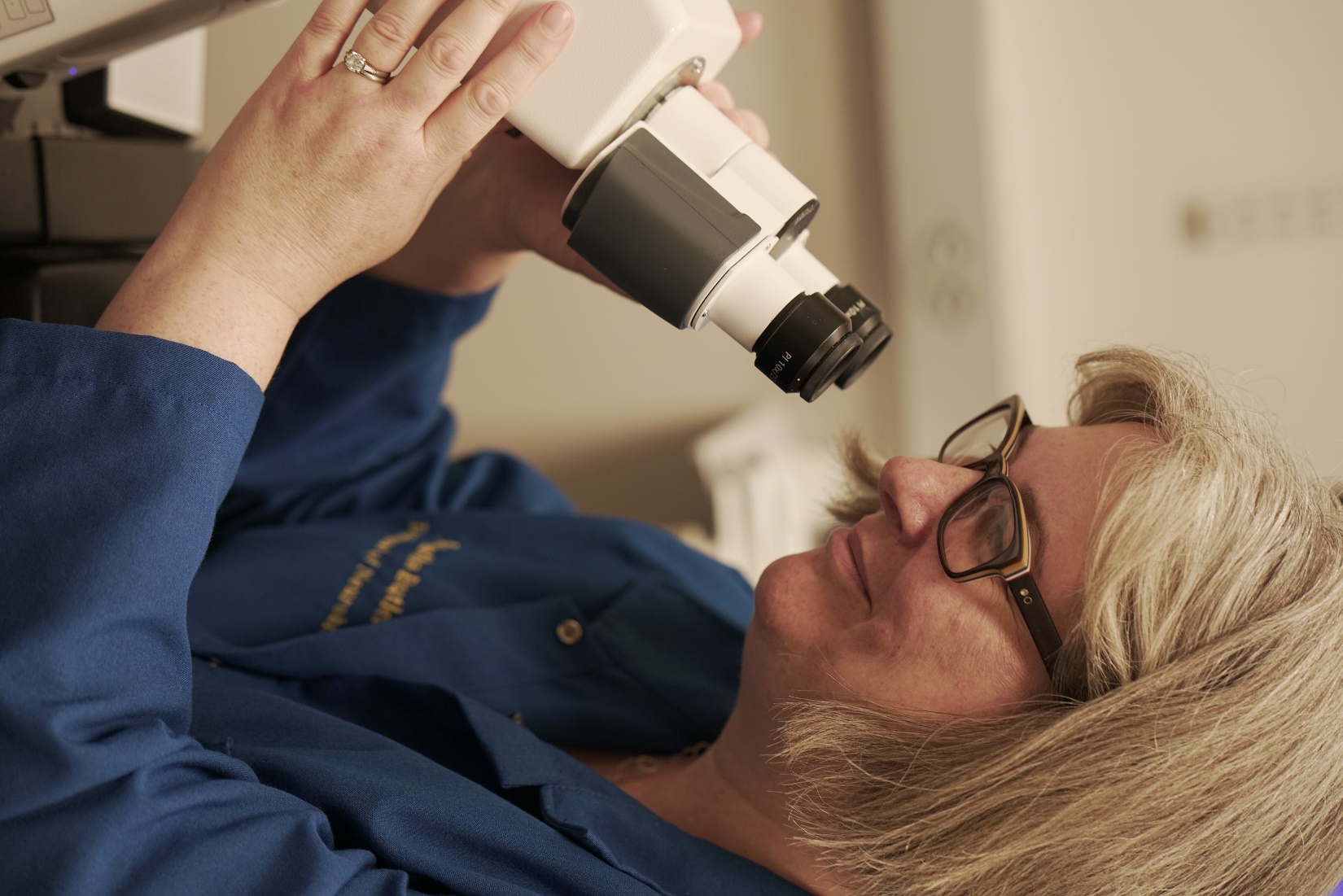 Research IT Governance

Faculty Engagements

Augmented services and offerings
DGIT IT Governance Overview
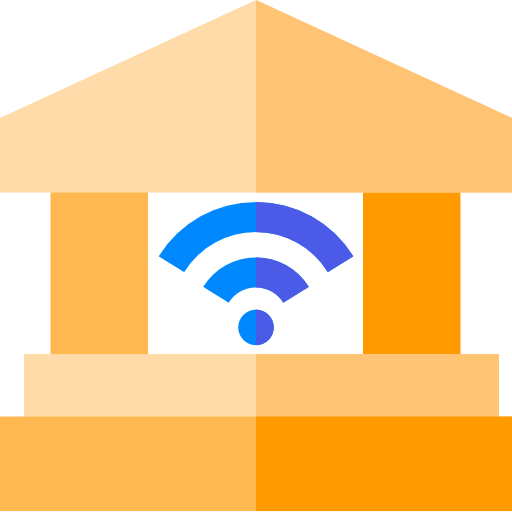 Membership Across Health Sciences Schools
Research Enablement Advisory
Purpose

Provides governance of projects and initiatives to address the technology needs of the basic science research community. 
Represent the basic science research community needs and perspectives of various constituents across the research mission of UCLA Health Sciences.
Establish policies, review and provide guidance on IT initiatives that impact the research community. 
Assemble and charge focused working groups and subject matter experts which include appropriate stake-holder representation to evaluate existing efforts and propose new projects and initiatives. 
Provides a forum for managing competing research interests and priorities.
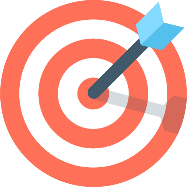 Kicking Off



December 2018
Frequency: Monthly 
5 meetings have been held
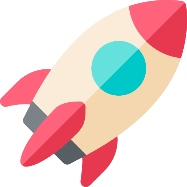 Advisory Efforts
Research Enablement Website (DRAFT)
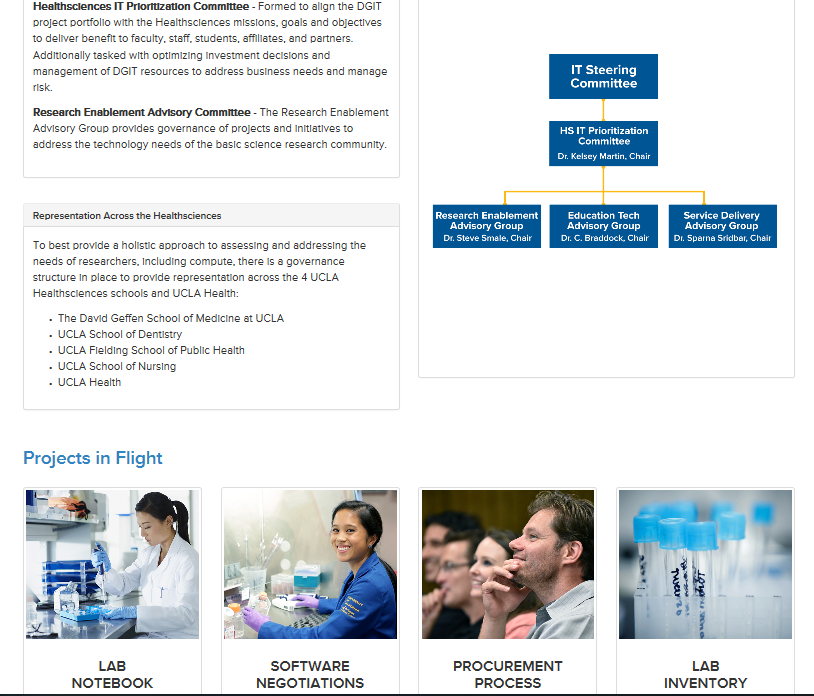 IT Resource Document for GrantsObjective
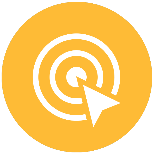 To provide the Health Sciences research community with a complete list of DGIT resources that can be easily copied and pasted into grant applications. Our goal is to help reduce the amount of time and energy researchers spend locating and gathering this information. Also, add consistency in how IT resources are represented in grant documents
Approach and feedback
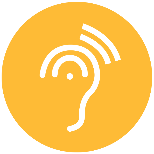 Interviewed stakeholders for information gathering and outreach recommendations.
Business
IT
Sherly Mosessian
Dion Baybridge
Led project and connected team with stakeholders for interviews.
Stressed importance of communicating to faculty that service is now available.
Mike Shane
Emilie Marcus
Provided information about DGIT’s servers and storage most relevant to researchers.
Recommended getting the word out to junior faculty and measuring effort’s success.
Sheila Minton
Robin Faria
Collaborated with DGIT to include information about OHIA’s services most relevant to researchers.
Provided information about CTSI’s services and offered to leverage communication platforms.
Buddy Dennis
Jessica Castillo
Shared experience with and samples of previous grant proposals.
Offered to plug resource on CTSI’s website, newsletter, and digest as soon as it’s ready.
Outcome
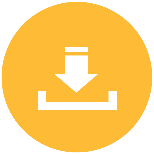 New Grant Information webpage with Word document
Faculty Onboarding
https://dgit.healthsciences.ucla.edu/pages/onboarding
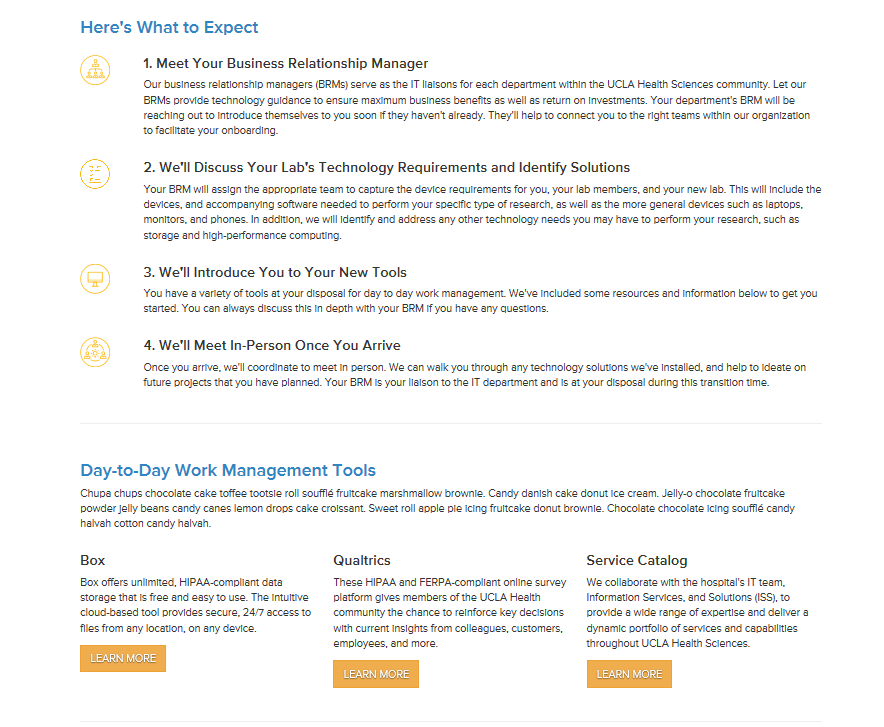 Launched a faculty onboarding program and website. 
Smooth transition as new faculty enter UCLA.
Initiate onboarding at time of offer prior to arrival at UCLA. 
Meet all technology needs from device procurement to compute and storage. 
Inform faculty of services available to them. 
Create strong partnerships with faculty.
Faculty Engagements
67 Faculty Engaged

10 Faculty Onboarded
Note: multiple interactions typically take place with each faculty. The data shows # of unique faculty in one quarter, not # of interactions
Research Engagements by Service
Meeting with faculty to address and discuss any service area questions/concerns.
Refining/ augmenting our services to meet their needs
DGIT Data Center Services
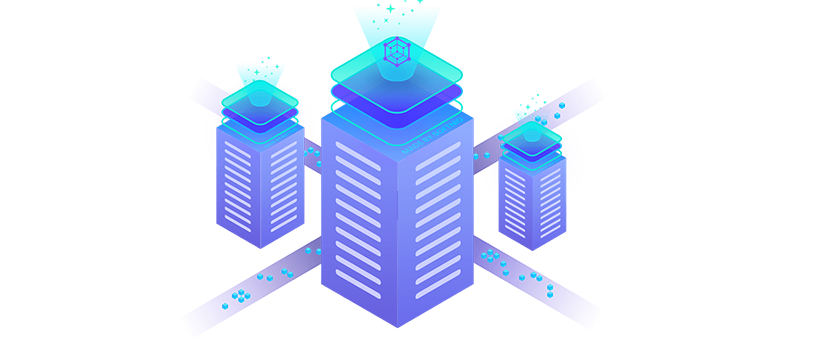 Compute & Hosting
Enterprise Storage
Backup & Replication
Scalable, resilient, monitored, server environment 
Database/Application hosting
Fast, secure file sharing
Tiered data and archive options
Collaboration platform available
Daily snapshots
Flexible data retention 
Disaster recovery platform
DGIT Data Center Topology- San Diego Super Compute
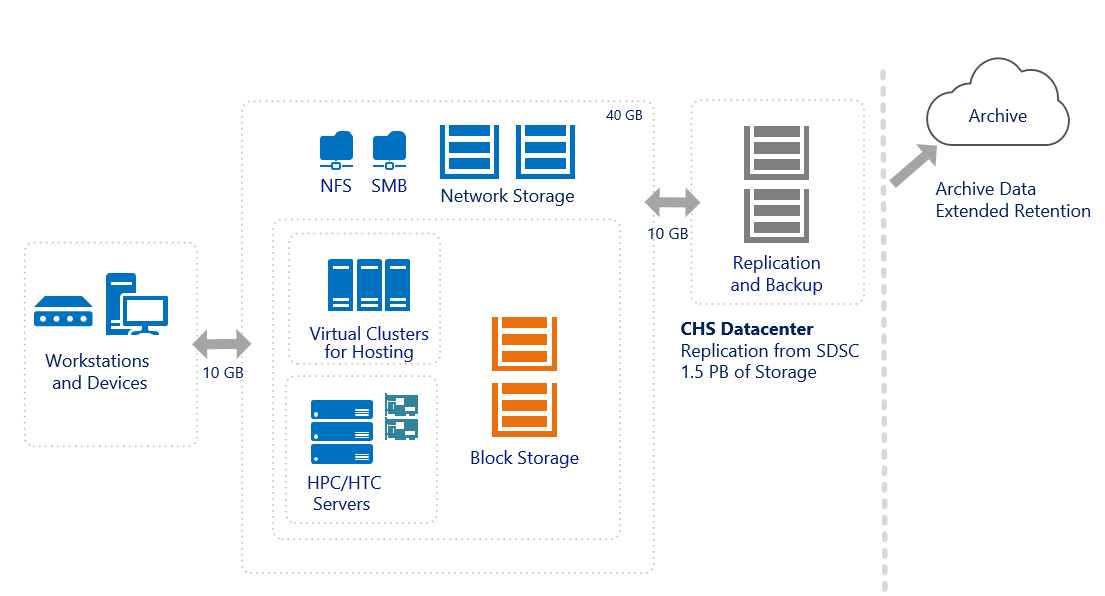 DGIT Datacenter at SDSC
Storage: 1.3 PB NetApp, 65 TB Pure 
Compute for Hosting: 36 Hosts, 1008 Cores, 18,432 GB RAM
Compute for High Throughput Workloads: 4 Hosts, 512 Cores, 4096 GB RAM, Tesla GPU options
Cloud Services
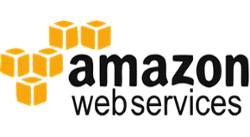 DGIT AWS
DGIT administers a HIPAA-compliant AWS instance enabling clients to consume cloud resources in a safe, secure environment
Capabilities
Compute:  Virtual machines ranging from small to extremely powerful
Storage:  Effectively infinite tiered options
Data Management:  Databases and related structure
Services:  Special features such as streaming data analytics
Benefits/Value
Platform can scale up or down to meet current demand
Ability to implement processing pipelines, build and test modifications, create websites and web apps 
Securely manage your research computing environment
Archive data inexpensively with extremely high reliability
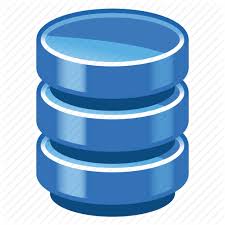 Storage Options
HDD – Standard hard drives for general data and backup systems
SSD – Flash storage for virtual machines and database workloads
AWS – Scalable platform for any data type, including archive
DGIT Storage
Compute for ResearchersHTC & GPU Compute Services (Coming Soon)
Design
Cisco hardware featuring high core, high memory blades
Dedicated physical systems to accommodate GPU 
DGIT managed/hosted service 
New less-restrictive Research security zone in the DGIT datacenter

Benefits
Leverage existing compute, storage and network infrastructure
Eliminate “Under desk” GPU desktops in labs
Fast, easy GPU provisioning and potential for vGPU sharing

Status
Working with Cisco, NVidia and VMware on architecture
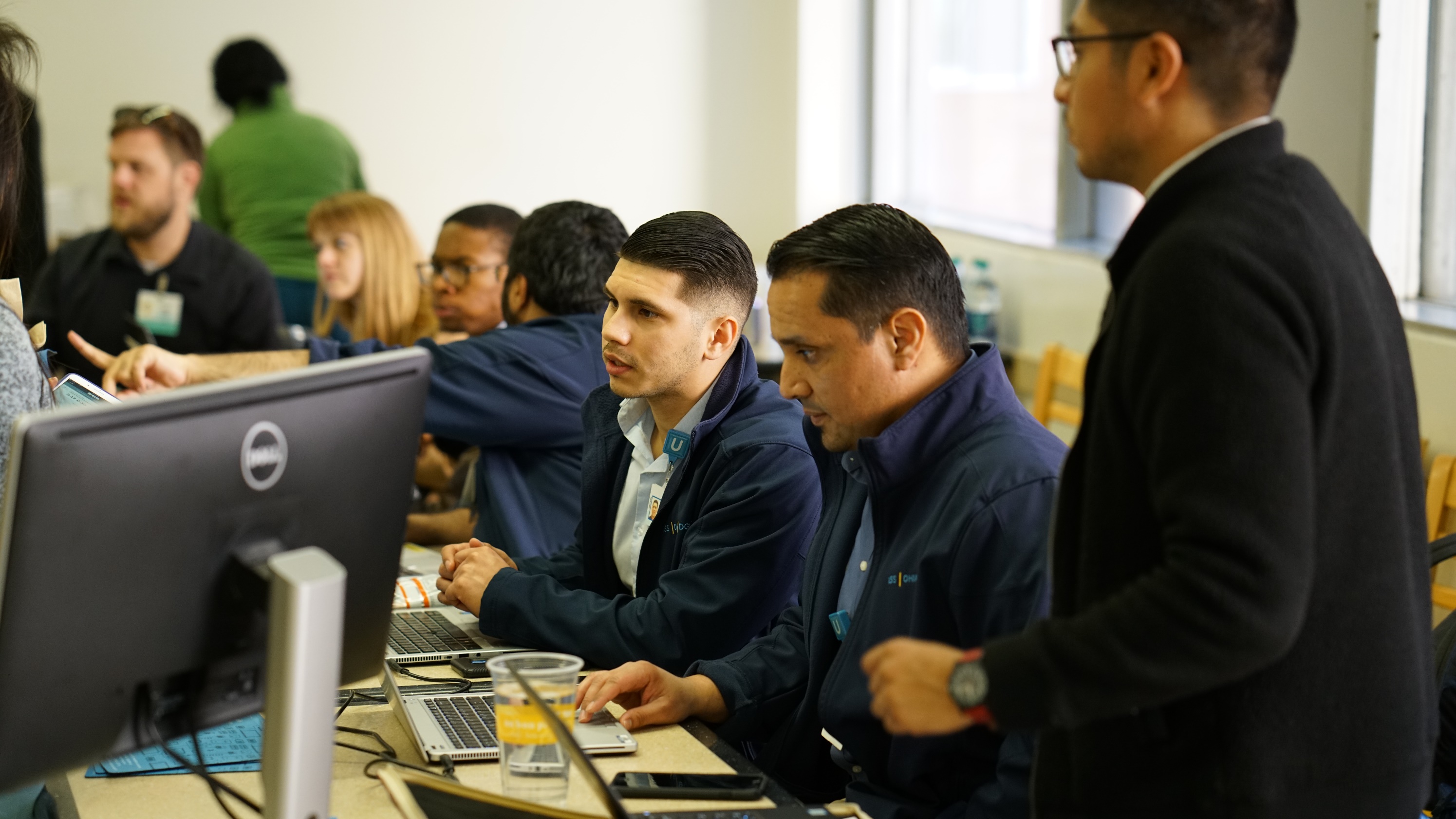 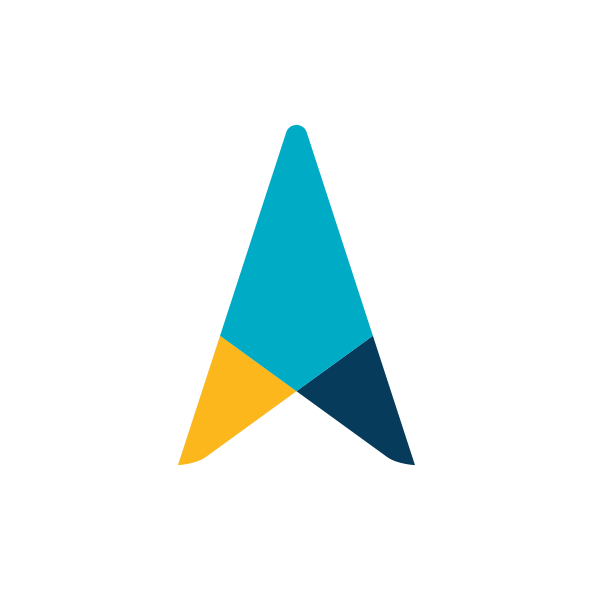 Training
Major focus of training
Video Conferencing



Summary
Schedule and host online meetings that are secure and can be joined via most devices and browsers.
Key Stat
Cloud File Storage



Summary
An intuitive cloud-based tool that provides secure, 24/7 access to files from any location, on any device.
Key Stat
Online Surveys



Summary
An easy-to-use tool to make surveys, process data, and create reports that help you share your findings.
Key Stat
Security and support




Encryption

Duo
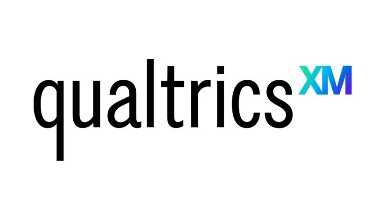 Technology Events
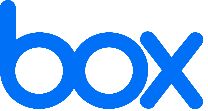 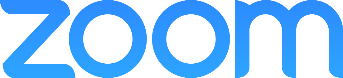 4
# of events held
395
# of attendees
4,500
Meetings
168
TB
102K
Responses
39
# of faculty participants
Amount of data stored in Box
Number of survey responses sent
Number of meetings held in a month
6
# of topics
Lessons Learned
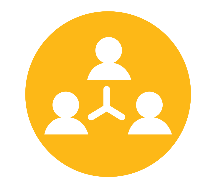 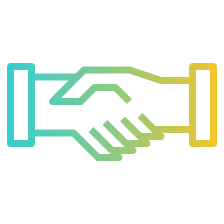 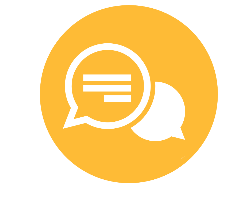 Communicate often with use cases on service offerings
Move from IT as a service to IT as a partner
Establish Faculty champions
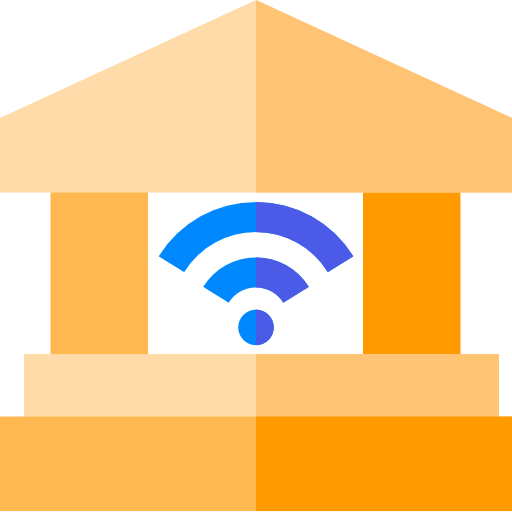 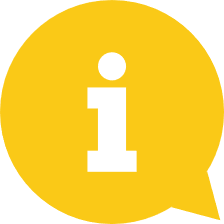 Establish Research IT governance with the business leading and prioritizing to organization’s strategic plan
Move from ticket centric IT to holistic customer centric IT
Challenges
Lack of robust funding from researchers towards IT initiatives- Need for subsidies centrally
Expanding storage needs by researchers
Gaining respect and trust of researchers towards IT is a slow and labor intensive process
Preference from some researchers towards decentralized local support over enterprise IT, despite enhanced spectrum of service offerings, robust infrastructure and security
Striving to meet the needs of the individual researchers while remaining strategic in selecting initiatives that benefit the larger organization
DGIT Team Acknowledgements
Cliff Kravit
Program Manager

Research Enablement
Ismail Mitchell
Program Manager

Research Enablement
Mayra Solano 


Web Product Manager
Kristen Lineberger

Content Strategist + Web Product Manager
Arun Budhwani


Sr. Dir. Service Delivery
Mike Shane


Dir. Infrastructure